Буквы о//ё после шипящих в корнях слов
Урок русского языка в 5 классе
УМК Разумовской
Проверка домашнего задания
Дорогу,
Знакомый,
Осокой,
Овраг,
Почувствовали
Отдых.
Заросла,
Зарастающий,
Расположилась,
Сторожка.
Тропинка; 
Луг,
Овраг,
Поляна,
Сторожка.
Широкий,
Чудесная,
Положилась.
Сравни!
яд –
 
обозначить – 

дикий – 
 
увлечь –
жёлудь – 

крыжовник – 

шов – 

щёлочь –
ядовитый
желудёвый
значение
дикарь
увлечение
щелочной
Продолжи цепочку:
щётка (щетинистый), щёголь (щеголять), щёки (щекастый)
                                жёлудь (желудёвый), жонглёр, жокей.
                 шорох, шёпот (шептать), шов.
Трущоба,
Жёлтый (желтеть),
Шоколад,
Ужастик
ё
ё
В ч…рной-ч…рной комнате –
Чьи-то оч…ртания. 
Ш…лковое что-то скользнуло в тишине.
Где-то что-то щ…лкнуло,
Щ…тка тихо скрипнула,
Ж…луди посыпались – 
Пок…залось мне.
Ш…рохи ужас(?)ные,
Ш…поты опас(?)ные
И реш…тка ч…рная
На большом окне.
е
ё
ё
ё
ё
а
о
ё
ё
ё
ё
Ж…лтая перчаточ(?)ка
Ч…рною расч…скою
Ч…лку мою ж…сткую
Прич…сала мне.
ё
ё
ё
ё
е
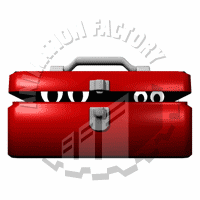 Спасибо за внимание!